Christian Work Ethic
Lifelong Diligence
What is “Work Ethic”?
Relates to the fervor and morals that determine what, how, and why a person works.
Includes virtues such as:
Wisdom, Judgment, Preparation
Integrity and Honesty
Initiative, Diligence, and Hard Work
Self-discipline, Self-control, and Modesty
Intrinsic value of working
Each of these virtues are taught in Scripture.
Work “ethic” elevates labor to a spiritual issue.
Why Work?
The need for godly motivation?
Provides drive and powers zeal.
Removes the dreariness of toil (Ecclesiastes 4:8).
Motivations – Command, Survival, and Higher Obligation:
For even when we were with you, we commanded you this: If anyone will not work, neither shall he eat. For we hear that there are some who walk among you in a disorderly manner, not working at all, but are busybodies. Now those who are such we command and exhort through our Lord Jesus Christ that they work in quietness and eat their own bread. (II Thess. 3:10-12)
Bondservants, obey in all things your masters according to the flesh, not with eyeservice, as men-pleasers, but in sincerity of heart, fearing God.  And whatever you do, do it heartily, as to the Lord and not to men, knowing that from the Lord you will receive the reward of the inheritance; for you serve the Lord Christ. (Colossians 3:22-24)
Motivation of Love
Mature Christians are ultimately motivated by LOVE (2Tm.1:7; 1Jn.4:18).
Love drives us to work for our family – and others:
But if anyone does not provide for his own, and especially for those of his household, he has denied the faith and is worse than an unbeliever. (I Timothy 5:8)
Let him who stole steal no longer, but rather let him labor, working with his hands what is good, that he may have something to give him who has need.  (Ephesians 4:28)
By faith Noah, being divinely warned of things not yet seen, moved with godly fear, prepared an ark for the saving of his household, by which he condemned the world and became heir of the righteousness which is according to faith.  (Hebrews 11:7)
Destruction of Greed, Laziness
“The desire of the lazy man kills him, for his hands refuse to labor.  He covets greedily all day long, but the righteous gives and does not spare.” (Proverbs 21:25-26)
“Command those who are rich in this present age not to be haughty, nor to trust in uncertain riches but in the living God, who gives us richly all things to enjoy.  Let them do good, that they be rich in good works, ready to give, willing to share, storing up for themselves a good foundation for the time to come, that they may lay hold on eternal life.” (I Timothy 6:17-19)
Part of our motivation – to help others.
“Lay aside” or dedicate part of your earnings to the church and to those in need (I Corinthians 16:1-3; II Corinthians 8-9; Acts 4:32-37).
A Balanced “Defense”
Wealth is not inherently evil. Wise to secure an adequate “defense”.
“For wisdom is a defense as money is a defense, but the excellence of knowledge is that wisdom gives life to those who have it.” (Ecclesiastes 7:12)
“But those who desire to be rich fall into temptation and a snare, and into many foolish and harmful lusts which drown men in destruction and perdition. For the love of money is a root of all kinds of evil, for which some have strayed from the faith in their greediness, and pierced themselves through with many sorrows.” (I Tm.6:9-10).
“Command those who are rich in this present age not to be haughty, nor to trust in uncertain riches but in the living God, who gives us richly all things to enjoy.  Let them do good, that they be rich in good works, ready to give, willing to share, storing up for themselves a good foundation for the time to come, that they may lay hold on eternal life.” (I Timothy 6:17-19)
Pilot the strait between laziness and greed through godly trust, wisdom, and judicious balance.
Faith in the Good Value of Work
Difficulty of work makes us question, “Why?”
The worker’s faith and hope:
Charitable provision for others (Ephesians 4:28)
Personal reward by obeying and glorifying the Lord (Colossians 3:24; Ephesians 6:8; I Corinthians 15:58)
Personal growth, lessons learned (Romans 8:20)
Blasphemers will use our hypocritical laziness as an excuse to disobey (Ephesians 4:28; Romans 2:21, 23-24). – We represent God!
Our “good works” may open doors to convert unbelievers (I Peter 2:12).
Examples in Diligence
How Do I Compare to Bible Saints?
Jesus’ Work Ethic?
And He said to them, “Come aside by yourselves to a deserted place and rest a while.” For there were many coming and going, and they did not even have time to eat. So they departed to a deserted place in the boat by themselves. … (Mark 6:30-34)
And He said to them, “Come aside by yourselves to a deserted place and rest a while.” For there were many coming and going, and they did not even have time to eat. So they departed to a deserted place in the boat by themselves. But the multitudes saw them departing, and many knew Him and ran there on foot from all the cities. They arrived before them and came together to Him. And Jesus, when He came out, saw a great multitude and was moved with compassion for them, because they were like sheep not having a shepherd. So He began to teach them many things. (Mark 6:30-34)
… Jesus therefore, being wearied from His journey, sat thus by the well. It was about the sixth hour. A woman of Samaria came to draw water. Jesus said to her, “Give Me a drink.”  For His disciples had gone away into the city to buy food. … (John 4:6-38)
… Jesus therefore, being wearied from His journey, sat thus by the well. It was about the sixth hour. A woman of Samaria came to draw water. Jesus said to her, “Give Me a drink.”  For His disciples had gone away into the city to buy food. … In the meantime His disciples urged Him, saying, “Rabbi, eat.”  But He said to them, “… My food is to do the will of Him who sent Me, and to finish His work. Do you not say, ‘There are still four months and then comes the harvest’? Behold, I say to you, lift up your eyes and look at the fields, for they are already white for harvest!” (John 4:6-38)
Work Hard – Play, Sleep Less
For you yourselves know how you ought to follow us, for we were not disorderly among you; nor did we eat anyone's bread free of charge, but worked with labor and toil night and day, that we might not be a burden to any of you, not because we do not have authority, but to make ourselves an example of how you should follow us. (I Thessalonians 3:6-15).
For you yourselves know how you ought to follow us, for we were not disorderly among you; nor did we eat anyone's bread free of charge, but worked with labor and toil night and day, that we might not be a burden to any of you, not because we do not have authority, but to make ourselves an example of how you should follow us.  For even when we were with you, we commanded you this: If anyone will not work, neither shall he eat. … Now those who are such we command and exhort through our Lord Jesus Christ that they work in quietness and eat their own bread. (I Thessalonians 3:6-15).
Who can find a virtuous wife? For her worth is far above rubies. … She seeks wool and flax, And willingly works with her hands. … She also rises while it is yet night, And provides food for her household, And a portion for her maidservants.  … And her lamp does not go out by night.  She stretches out her hands to the distaff, And her hand holds the spindle.  She extends her hand to the poor, Yes, she reaches out her hands to the needy.  She watches over the ways of her household, And does not eat the bread of idleness. (Proverbs 31:10-31).
Pitfalls Ahead!
Being Forewarned and Forearmed
Confront the Lions!
“The lazy man says, ‘There is a lion outside! I shall be slain in the streets!’" (Proverbs 22:13; 26:13)
He who observes the wind will not sow, and he who regards the clouds will not reap.  As you do not know what is the way of the wind, or how the bones grow in the womb of her who is with child, so you do not know the works of God who makes everything.  In the morning sow your seed, and in the evening do not withhold your hand; For you do not know which will prosper, Either this or that, Or whether both alike will be good.” (Ecclesiastes 11:4-6)
“The lazy man is wiser in his own eyes than seven men who can answer sensibly.” (Proverbs 26:16)
“The lazy man will not plow because of winter; He will beg during harvest and have nothing.” (Proverbs 20:4)
“The way of the lazy man is like a hedge of thorns, but the way of the upright is a highway.” (Proverbs 15:19)
Danger of Delay, Procrastination
“Go to the ant, you sluggard! Consider her ways and be wise, which, having no captain, overseer or ruler, provides her supplies in the summer, and gathers her food in the harvest.  How long will you slumber, O sluggard? When will you rise from your sleep?  A little sleep, a little slumber, a little folding of the hands to sleep – So shall your poverty come on you like a prowler, and your need like an armed man.” (Proverbs 6:6-11)
“Laziness casts one into a deep sleep, and an idle person will suffer hunger.” (Proverbs 19:15)
“The lazy man does not roast what he took in hunting, but diligence is man’s precious possession.” (Proverbs 12:27)
Do Not Wait to be Coerced
Develop Self-Initiative
Do not be seduced by the promise of procrastination.  It will destroy you!
“Because of laziness the building decays, and through idleness of hands the house leaks.” (Ecclesiastes 10:18)
Self-Denial and Self-Control
“The soul of a lazy man desires, and has nothing; but the soul of the diligent shall be made rich.” (Proverbs 13:4)
“The hand of the diligent will rule, but the lazy man will be put to forced labor.” (Proverbs 12:24)
“Woe to you, O land, when your king is a child, and your princes feast in the morning!  Blessed are you, O land, when your king is the son of nobles, and your princes feast at the proper time – For strength and not for drunkenness!” (Ecclesiastes 10:16-17)
Both out-of-control consumption & lack of preparation lead to urgent need.
Such need drives us into financial bond-servitude.
Therefore, consume modestly as needed – not to satiate gluttonous lusts.
Be Patient, Work Humbly
Consider these common complaints:
“My job is so boring!”
“I am not used to my full potential!”
“I am not paid fairly!”
“I do not like my job!”
“I am so tired!”
Remember Israelites, whining in the wilderness (Exodus 15-17; Numbers 11-17).
Remember Joseph (Genesis 39-41).
Remember servants and slaves (I Peter 2:18-20; Ephesians 6:5-8; Coloss. 3:23-25).
Remember Jesus worked 30 years as carpenter.
Do not think too highly of yourself (Romans 12:3).
Learn contentment and gratitude (Hebrews 13:5; Romans 1:21; Colossians 3:15).
Other Applications
Wisdom, Tips, & Other Bible Guidance
The Despicable Sluggard!
“As vinegar to the teeth and smoke to the eyes, so is the lazy man to those who send him.” (Proverbs 10:26)
“As a door turns on its hinges, so does the lazy man on his bed.  The lazy man buries his hand in the bowl; it wearies him to bring it back to his mouth.” (Pro. 26:14-15)
Greatest Dependency?
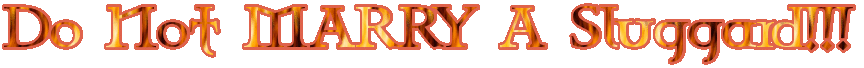 Priorities & Dissipation
“Whatever your hand finds to do, do it with your might; for there is no work or device or knowledge or wisdom in the grave where you are going.” (Ecclesiastes 9:10)
Remember now your Creator in the days of your youth, before the difficult days come, And the years draw near when you say, “I have no pleasure in them.” (Ecclesiastes 12:1)
Rejoice, O young man, in your youth, And let your heart cheer you in the days of your youth; Walk in the ways of your heart, And in the sight of your eyes; But know that for all these God will bring you into judgment.  Therefore remove sorrow from your heart, And put away evil from your flesh, For childhood and youth are vanity. (Ecclesiastes 11:9-10)
For bodily exercise profits a little, but godliness is profitable for all things, having promise of the life that now is and of that which is to come. This is a faithful saying and worthy of all acceptance.  For to this end we both labor and suffer reproach, because we trust in the living God, who is the Savior of all men, especially of those who believe. (I Timothy 4:8-10)
Wisdom & Limited Resources
“Through wisdom a house is built, and by understanding it is established; By knowledge the rooms are filled with all precious and pleasant riches. A wise man is strong, Yes, a man of knowledge increases strength; For by wise counsel you will wage your own war, and in a multitude of counselors there is safety.” (Proverbs 24:3-6)
“Prepare your outside work, make it fit for yourself in the field; and afterward build your house.” (Proverbs 24:27)
Certain tasks are more important.
Do not become mired in the moment.
Begin now on tasks that require a long time.
Example:  College Major or Career Path
Conclusion: Lifelong Diligence
“Be diligent to present yourself approved to God, a worker who does not need to be ashamed, rightly dividing the word of truth.” (II Timothy 2:15)
“For God is not unjust to forget your work and labor of love which you have shown toward His name, in that you have ministered to the saints, and do minister. And we desire that each one of you show the same diligence to the full assurance of hope until the end, that you do not become sluggish, but imitate those who through faith and patience inherit the promises” (Hebrews 6:10-12)
“But also for this very reason, giving all diligence, add to your faith virtue, … Therefore, brethren, be even more diligent to make your call and election sure, for if you do these things you will never stumble.” (II Peter 1:5-11)